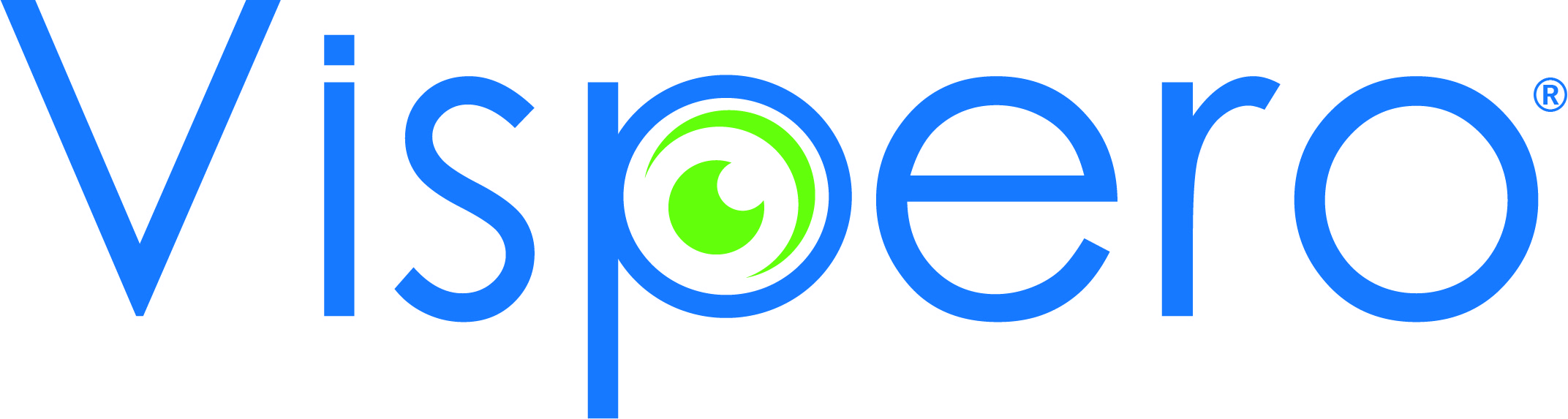 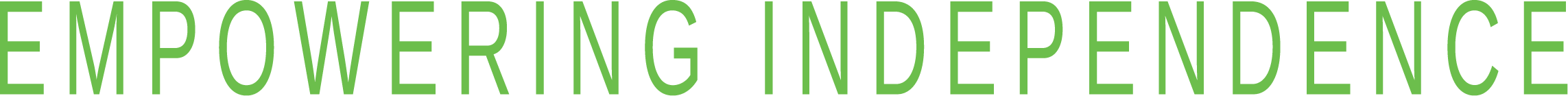 Online Learning with JAWS: Tips On Three Platforms
1
Overview of Google Classroom, Canvas, and Blackboard
Google Classroom, Canvas, and Blackboard are online learning platforms widely used in schools and universities to streamline course materials.
Use them to foster collaboration and facilitate communication.
Google Classroom, Canvas, and Blackboard are online learning platforms widely used in schools and universities to streamline course materials.
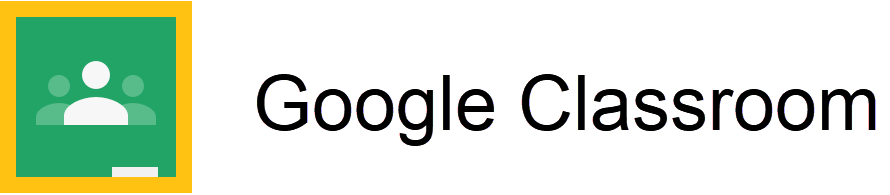 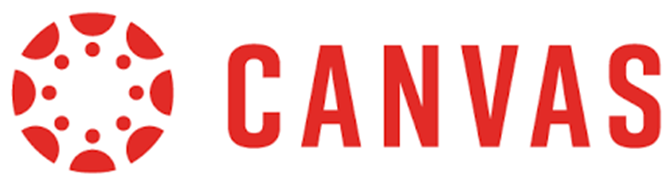 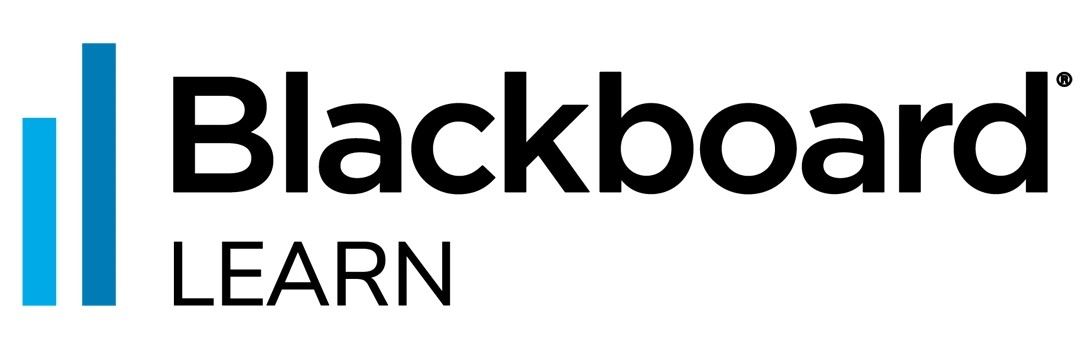 2
Navigate All Three Platforms with JAWS
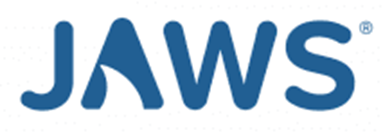 Use a combination of Windows and JAWS-specific keyboard commands to navigate each platform.
Navigating these platforms relies heavily on web navigation skills with JAWS.
Use the Freedom Scientific Surf’s Up web navigation tutorial to enhance these skills.
Learn skills such as navigating web page elements, filling out forms, and reading tables.
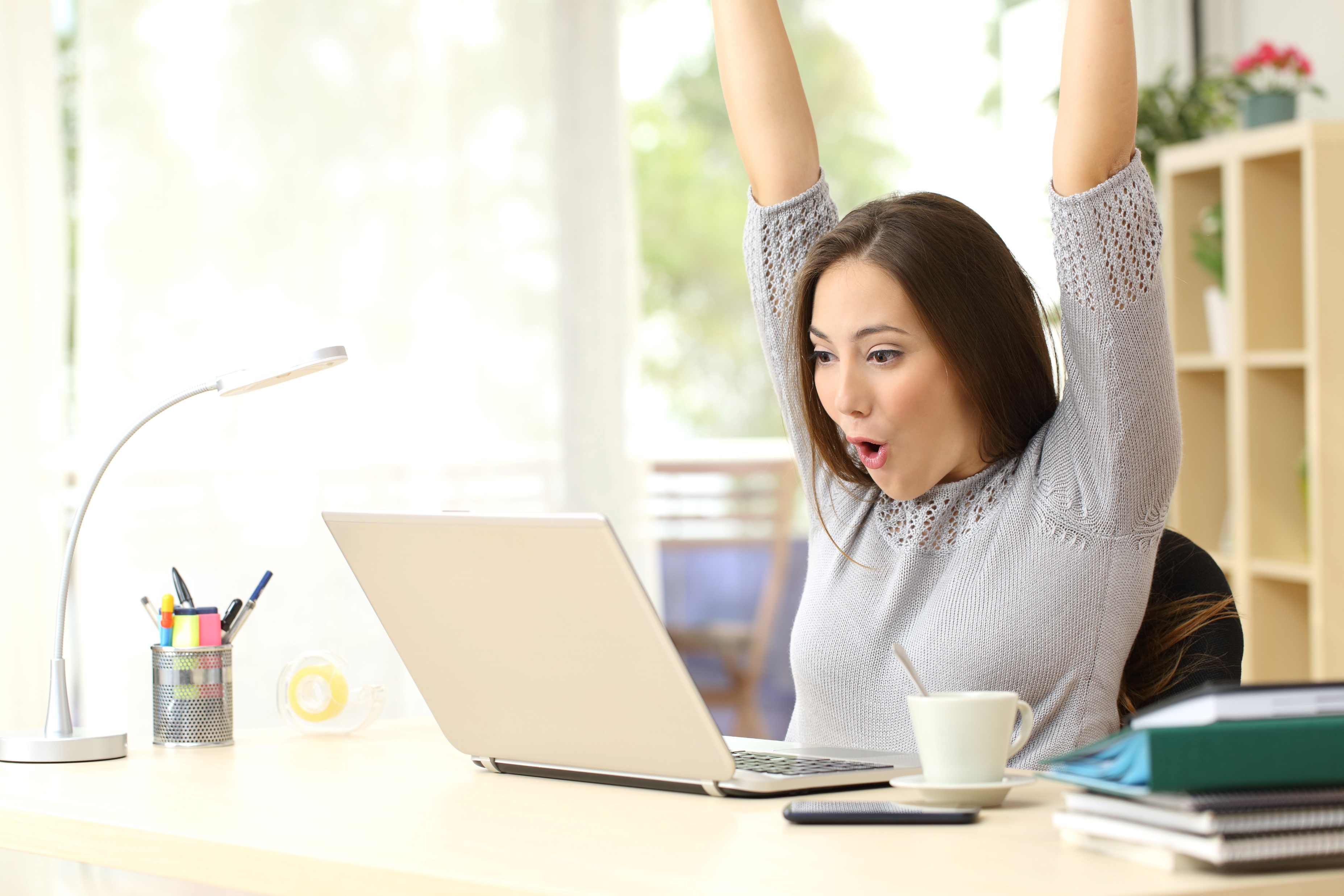 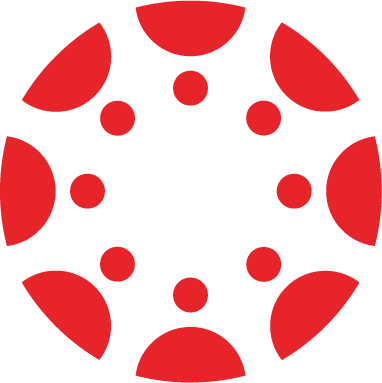 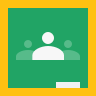 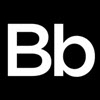 3
Accessibility Considerations for Course Development
Ensure page layout is simple, uncluttered, and clean so it is navigable.
Organize content in short paragraphs so it is scannable.
Include section headings so the content is easy to locate.
Use alt text to describe images.
Link URLs to meaningful text.
Include column and row headings in tables.
Use an intuitive layout across courses.
This ensures consistency when navigating all courses.
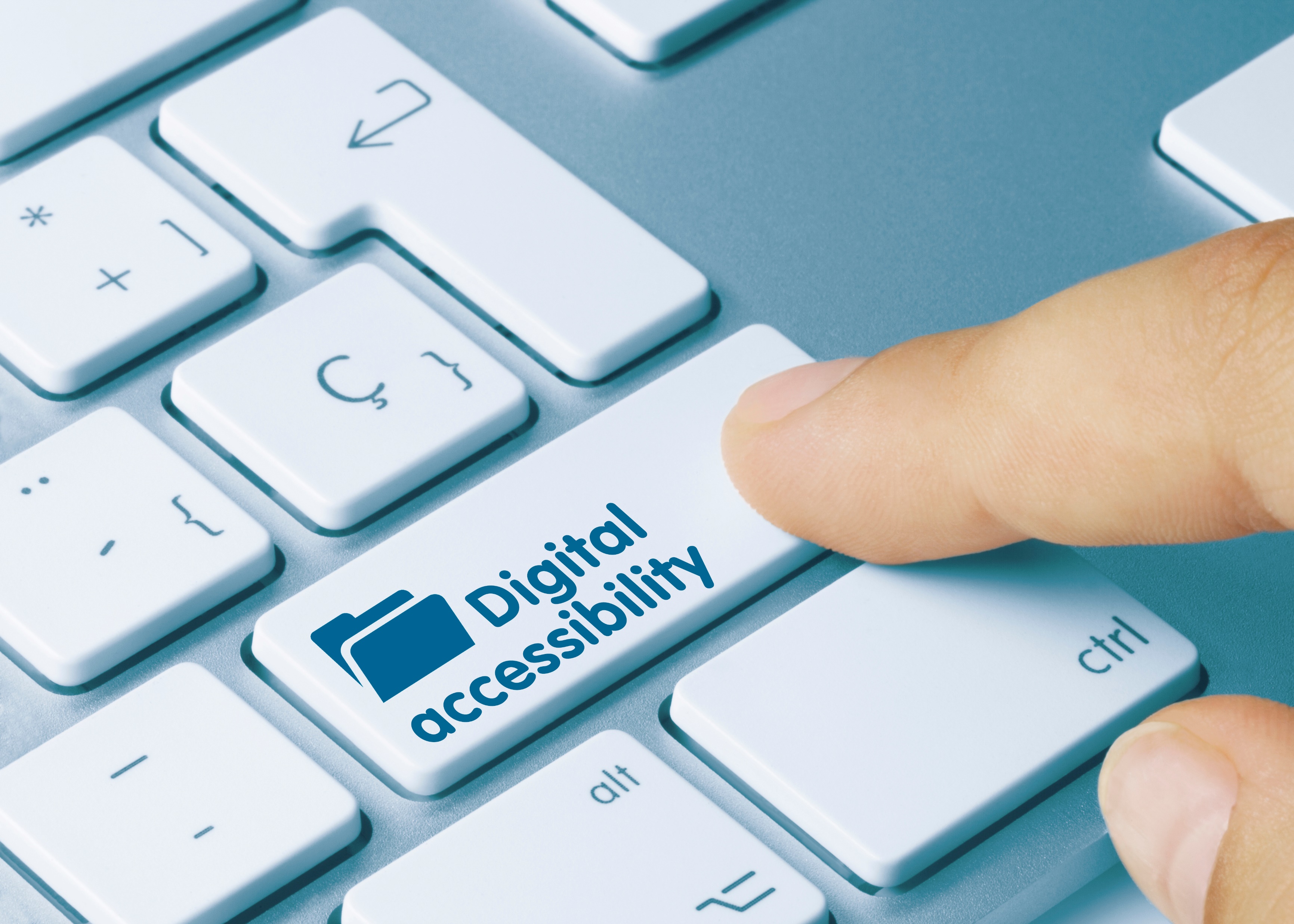 4
Accessibility Features
Turn on Screen Reader and Braille Support in Google Workspace applications.
Press CTRL+ALT+Z to turn on Screen Reader Support, and CTRL+ALT+H to turn on Braille Support.
Turn on Braille Support even if a refreshable braille display is not in use.
This ensures all reading and navigation features are accessible.
Canvas provides numerous accessibility settings.
Navigate to Profile, then Settings.
Enable keyboard shortcuts.
Use high-contrast UI (user interface).
Use Microsoft Immersive Reader.
Underline links.
Use the Quick Links feature in Blackboard to navigate directly to any heading or ARIA landmark on a page.
Press SHIFT+ALT+L from anywhere on a page to open Quick Links.
Use the Global Navigation menu to quickly locate information.
5
Collaboration Tips
Communicate directly via messages on all three platforms.
Use Discussions in all three platforms to facilitate collaboration.
Share files from apps such as Google Docs or Word.
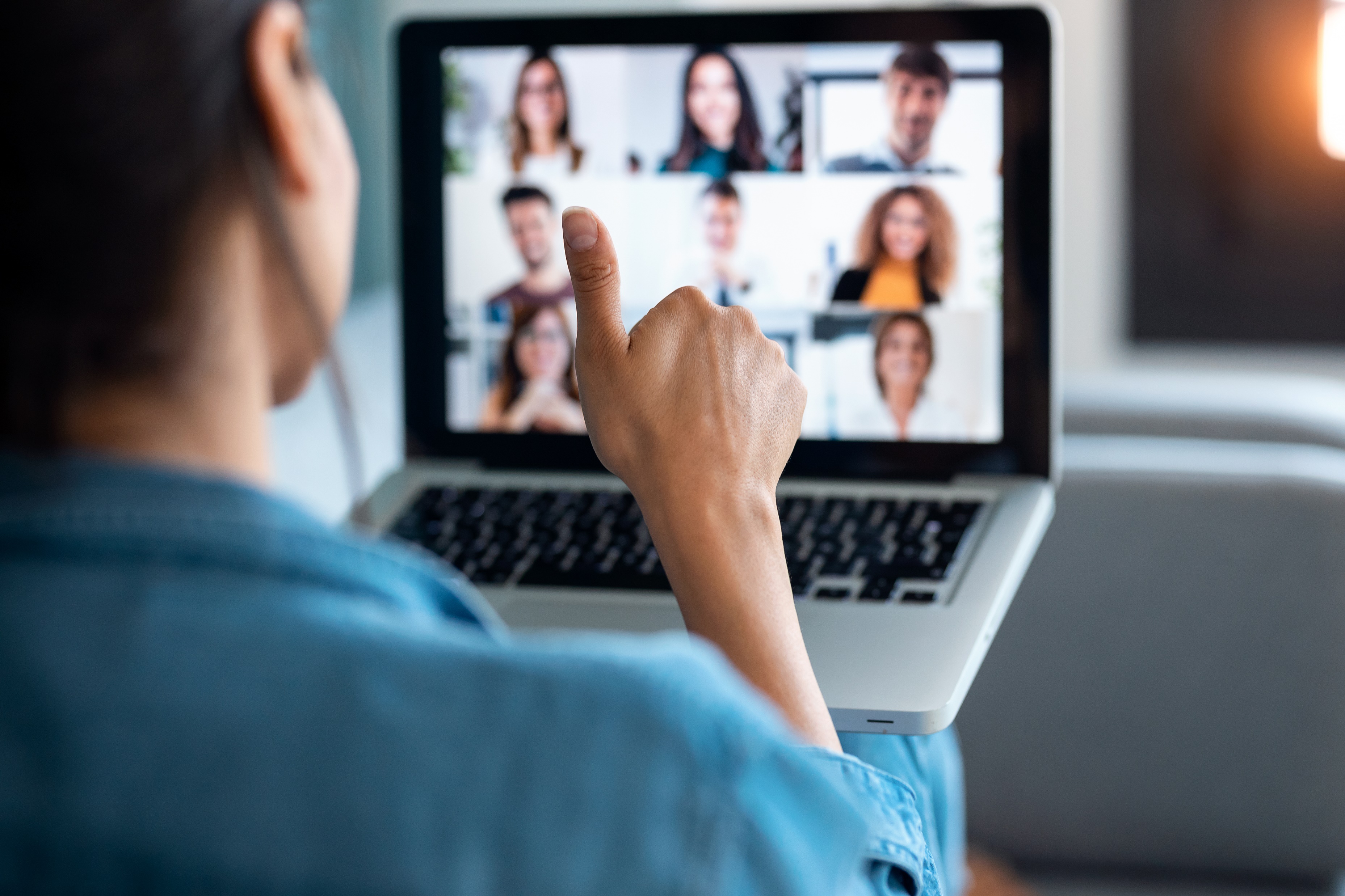 6
Resources
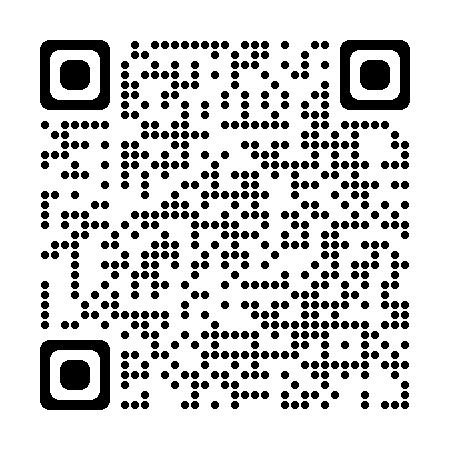 Visit the Freedom Scientific Resources page for Google Classroom, Canvas, and Blackboard resources.
https://www.freedomscientific.com/resources
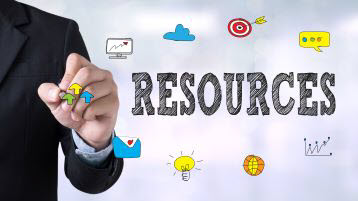 7